April 2013
Project: IEEE P802.15 Working Group for Wireless Personal Area Networks (WPANs)

Submission Title: [IEEE 802.15.4p TG Overview for IEEE Rail Transportation Standards Committee]
Date Submitted: [09 April 2013]	
Source: [Jon Adams] Company [Lilee Systems Ltd.]
Address [2905 Stender Way, Suite 78, Santa Clara, CA 95054 USA]
Voice:[+1 480.628.6686], FAX: [Add FAX number], E-Mail:[jonadams@ieee.org]	
Re: [If this is a proposed revision, cite the original document.]
[If this is a response to a Call for Contributions, cite the name and date of the Call for Contributions to which this document responds, as well as the relevant item number in the Call for Contributions.]
[Note: Contributions that are not responsive to this section of the template, and contributions which do
not address the topic under which they are submitted, may be refused or consigned to the “General Contributions” area.]	
Abstract:	[]
Purpose:	[]
Notice:	This document has been prepared to assist the IEEE P802.15.  It is offered as a basis for discussion and is not binding on the contributing individual(s) or organization(s). The material in this document is subject to change in form and content after further study. The contributor(s) reserve(s) the right to add, amend or withdraw material contained herein.
Release:	The contributor acknowledges and accepts that this contribution becomes the property of IEEE and may be made publicly available by P802.15.
1
Jon Adams, Lilee Systems
April 2013
Update on 802.15.4p Activities for the IEEE VTS Rail Transportation Standards Committee
Jon Adams
Chair, IEEE 802.15.4p
2
Jon Adams, Lilee Systems
April 2013
Agenda
IEEE 802.15.4p Task Group Activities over past 2+ months
Modify the TG name to reflect broader market
Sponsor ballot phase
Expected release date
3
Jon Adams, Lilee Systems
April 2013
Where IEEE 802.15.4p Work Fits In
Adds vehicular mobility and new operating frequency bands to 802.15.4
Initial application is interoperable communications between
Train and Wayside
Train and Network Infrastructure
Wayside and Network Infrastructure
Potential to see it extended to other vehicular functions
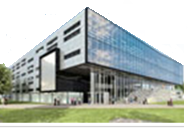 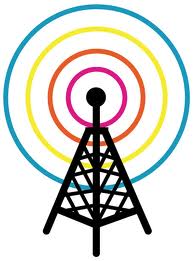 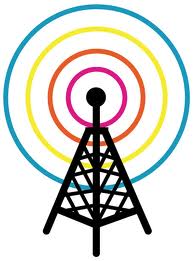 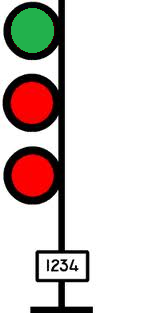 Network Control Center
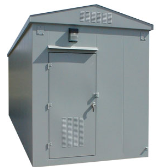 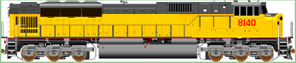 4
Jon Adams, Lilee Systems
April 2013
Approved 15.4p Project Authorization Request
This amendment specifies a Physical layer (PHY) for IEEE 802.15.4, and any Medium Access Control (MAC) changes needed to support this PHY
Operation in licensed or license-free radio bands
Operation up to 6 GHz
Depending on regulatory constraints, TX output power  >>+30dBm
Meets performance requirements at speeds up to 600 km/h
Range up to 70 km
Allows operation in contiguous or non-contiguous channel bandwidths as narrow as 5 kHz
Supports data rates up to 1 Mbps with flexible and robust quality of service
Provides modulation methods and spectral characteristics consistent with local regulatory requirements
Accommodates rapidly changing network membership.
Primary purpose of this amendment is to add high-speed mobility to the already-existing IEEE 802.15.4 specification
IEEE 802.15.4 devices now number in the 100’s of millions of volume
5
Jon Adams, Lilee Systems
April 2013
90+ Participants from 70 Entities
Herzog
TI
GuardRFID
Inha University
OneAccess Networks
Meiji University 
ARINC
Siemens
US DOT
Sunrise Micro
US DOT FTA
Samsung Information Systems America
The Ohio State University
Inside Secure
Electronics and Telecommunications Research Institute
US DOT Volpe
Safetran (Invensys Rail)
Union Pacific RR
LG Electronics
Orthotron
Semtech
CalAmp
Rail Safety Consulting
Institute for Infocomm Research
National Taiwan University
Qualcomm
Freescale
Kyocera
Interdigital
Tensorcom
Analog Devices
CSX
National Technical Systems
Parsons Brinckerhoff
Stantec
Bombardier Transportation
Rohde and Schwarz
Korea Railroad Research Institute
Lilee Systems
Parsons
The Boeing Company
Vinnotech
Yokogawa
Sony
Notor Research
American University of Beirut
Noblis
Tohoku University REIC
Beijing Univ of Posts and Telecommunications
NXP
Verizon
Authentec
Sensus
TU Braunschweig
Via Technologies
Halcrow
US DOT FRA
Philips
Astrin Radio
China Academy of Telecomm Research
Gannett Fleming
Bravin Consulting
GE
APTA
Semaphore Group
Anritsu
Oki
Commsource
6
Jon Adams, Lilee Systems
April 2013
Activity Since Last RTSC Mtg
Went from multiple contributions to a single unified contribution
Technical Editor created draft spec from unified contribution
Both final draft spec approval and request to go to ballot approval at March IEEE 802 meeting
Went to ballot beginning of April
Slide 7
Jon Adams, Lilee Systems
April 2013
TG Name Modification
TG name started as “Positive Train Control”
Consensus was that PTC did not fully reflect the global utility of the spec in development
Could be used for PTC, CBTC, and other rail and rail transit wireless communications systems
Group selected new name “Rail Communications and Control” (RCC)
PAR name change approved at 802 EC in March
Expected to be SA-approved by end of April
Slide 8
Jon Adams, Lilee Systems
April 2013
Letter/Sponsor Ballot Phase
TG-approved document is now in 30-day letter ballot round 1
Expect some comments which may require one more 30-day letter ballot round
Projected final WG approval at Jul mtg
Next is sponsor ballot phase
Budgeting for 2 sponsor ballots, 30 days each
Hoping for final SA and NesCom approval in December
If you would like to receive a copy of the approved draft for your review and comment, please let me know
Slide 9
Jon Adams, Lilee Systems
April 2013
Projected Release Date
Planning for Q1 2014 spec release as letter “p” amendment to IEEE 802.15.4 (2011)
Will be publicly available for use immediately – expect first products in early 2014
Should be in next rollup of 802.15.4 in 2014/2015
Slide 10
Jon Adams, Lilee Systems
April 2013
IEEE 802.15.4p Status
Start Jul 2011
Study Group Phase 					Nov 2011
Approval of PAR/5C Docs				Jan 2012
Task Group Phase
Proposal Effort
Technical Guidance Document				May 2012
Approve Baseline					Sep 2012
Specification Drafting
Begin Drafting					Oct 2012
First Preliminary Draft					Jan 2013
Approved Draft spec (ready for WG Letter Ballot)		Mar 2013
1st letter ballot					Mar 2013
WG Approval 					Jul 2013
Sponsor Ballot phase					Jul 2013
SA Approval					Nov 2013
STDS release					Q1 2014
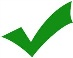 11
Jon Adams, Lilee Systems
April 2013
IEEE 802.15.4p Task Group Participation
Website
http://www.ieee802.org/15/pub/TG4p.html
Subscribing to the reflector
http://grouper.ieee.org/groups/802/15/pub/Subscribe.html#802.15.4p
Weekly Telecons
0800 US Pacific time Wednesdays
+1 530-881-1000 passcode 646359#
Every two months at IEEE 802 meetings
January, March, May, July, September, November
12
Jon Adams, Lilee Systems